Osnovna škola – scuola elementare MILANA ŠORGA Oprrtalj-portole
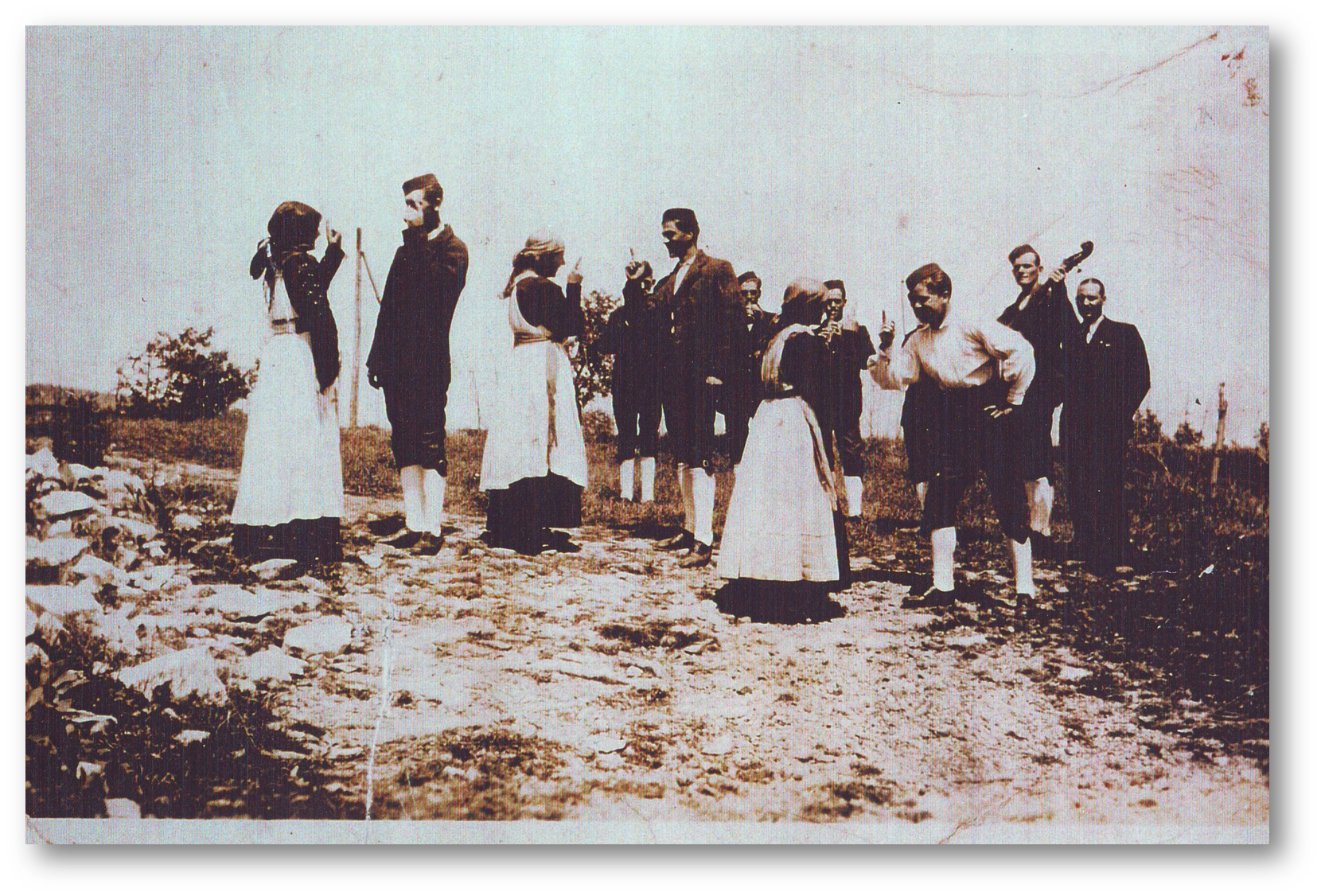 Portolanski veštitiPROJEKT ZAVIČAJNE NASTAVE
CILJ PROJEKTA:
istraživanje, očuvanje i promocija oprtaljske 
narodne nošnje
šivanje muške i ženske oprtaljske narodne nošnje
poticanje i usmjeravanje učenika na njegovanje 
kulturne baštine zavičaja 
poticanje samostalnog istraživanja, iznošenja 
vlastitih doživljaja i zaključaka
razvijanje ljubavi prema rodnom kraju.
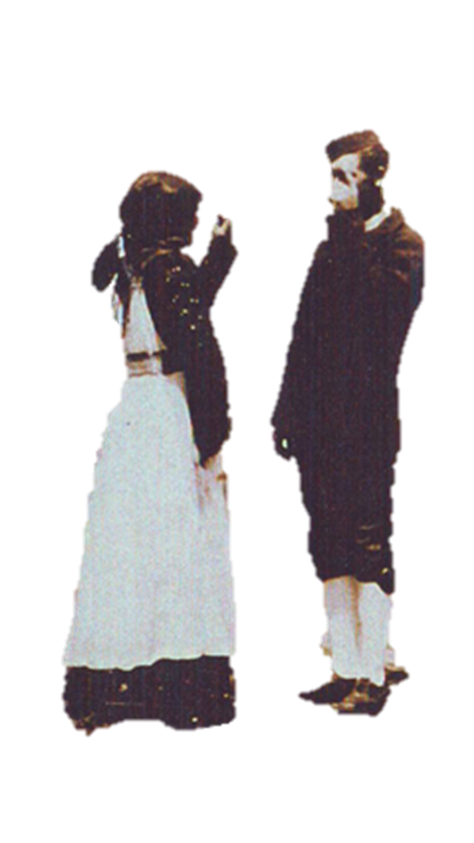 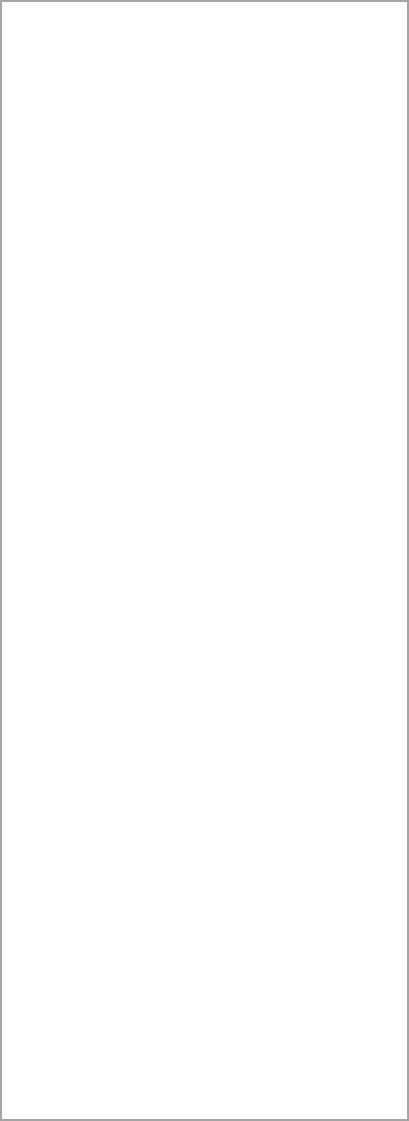 Aktivnosti tijekom školske godine
Predavanje o tradicijskim instrumentima našeg kraja
Prikupljanje podataka o izgledu oprtaljske narodne nošnje
Plesna radionica: Ples na tavolac
Radionica šivanja narodnih nošnji 
Uvježbavanje tradicijskog plesa
Izrada likovnih i literarnih radova
Prezentacija narodnih nošnji na Danu Općine Oprtalj
Prezentacija narodnih nošnji na školskoj priredbi
Prezentacija projekta na Festivalu zavičajnosti
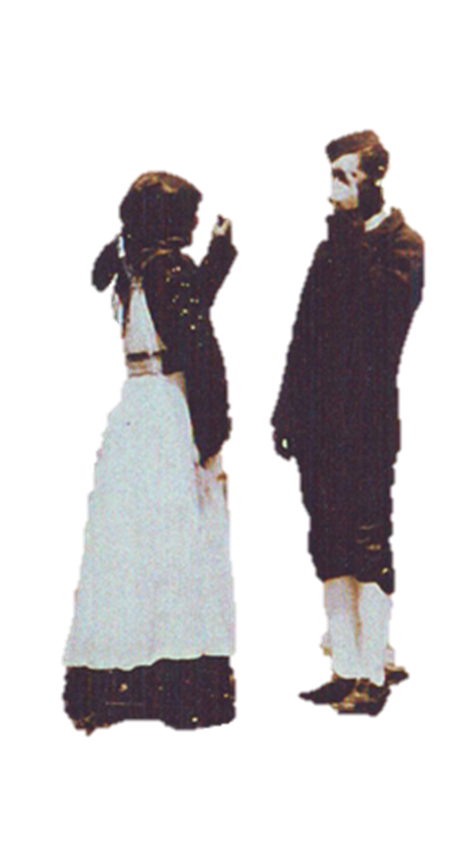 Predavanje o tradicijskim instrumentima našeg kraja
Našu je školu posjetio majstor izrade violine i bajsa te vrsni svirač raznih instrumenata gospodin Rufo Šepić. Učenicima je objasnio proces nastanka violine i bajsa.
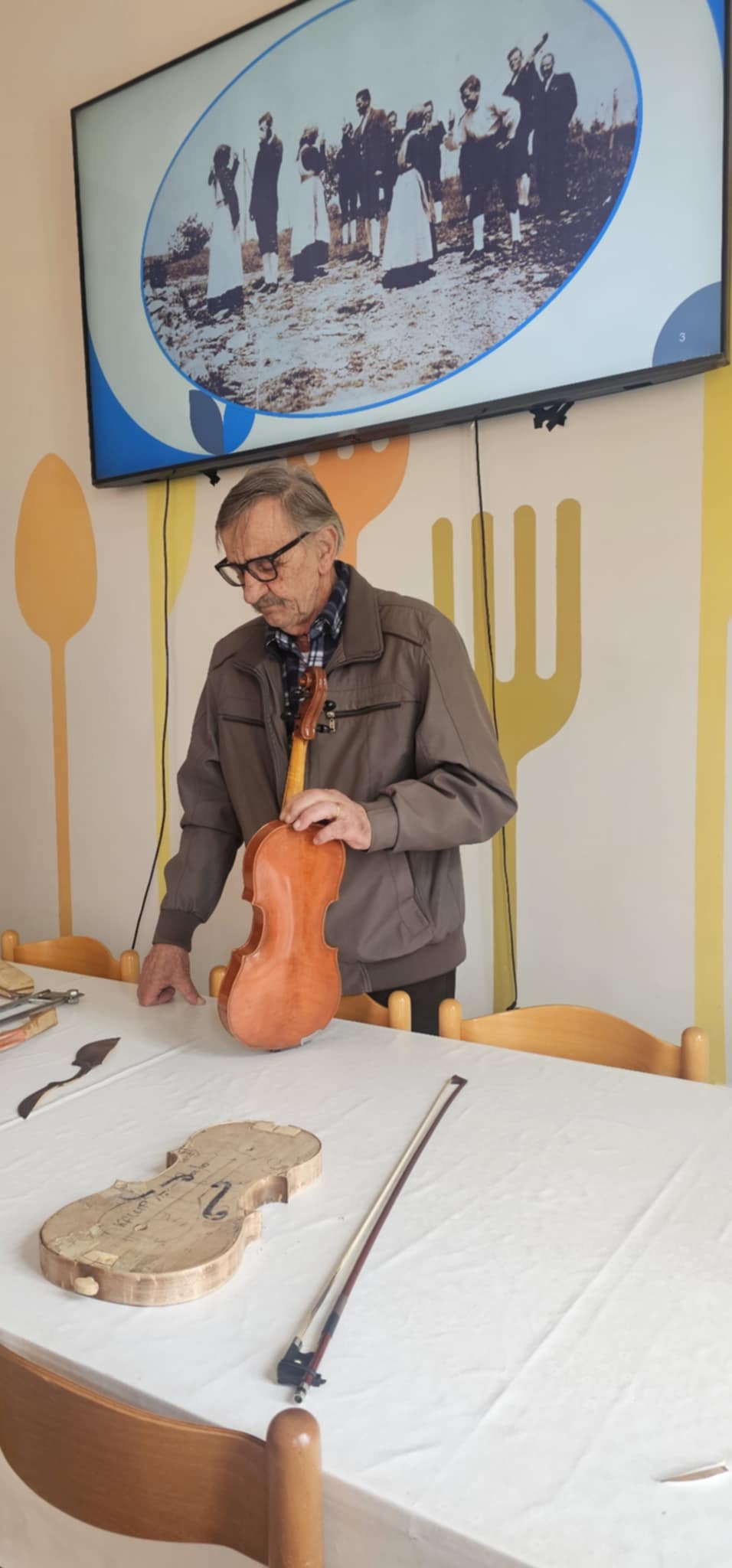 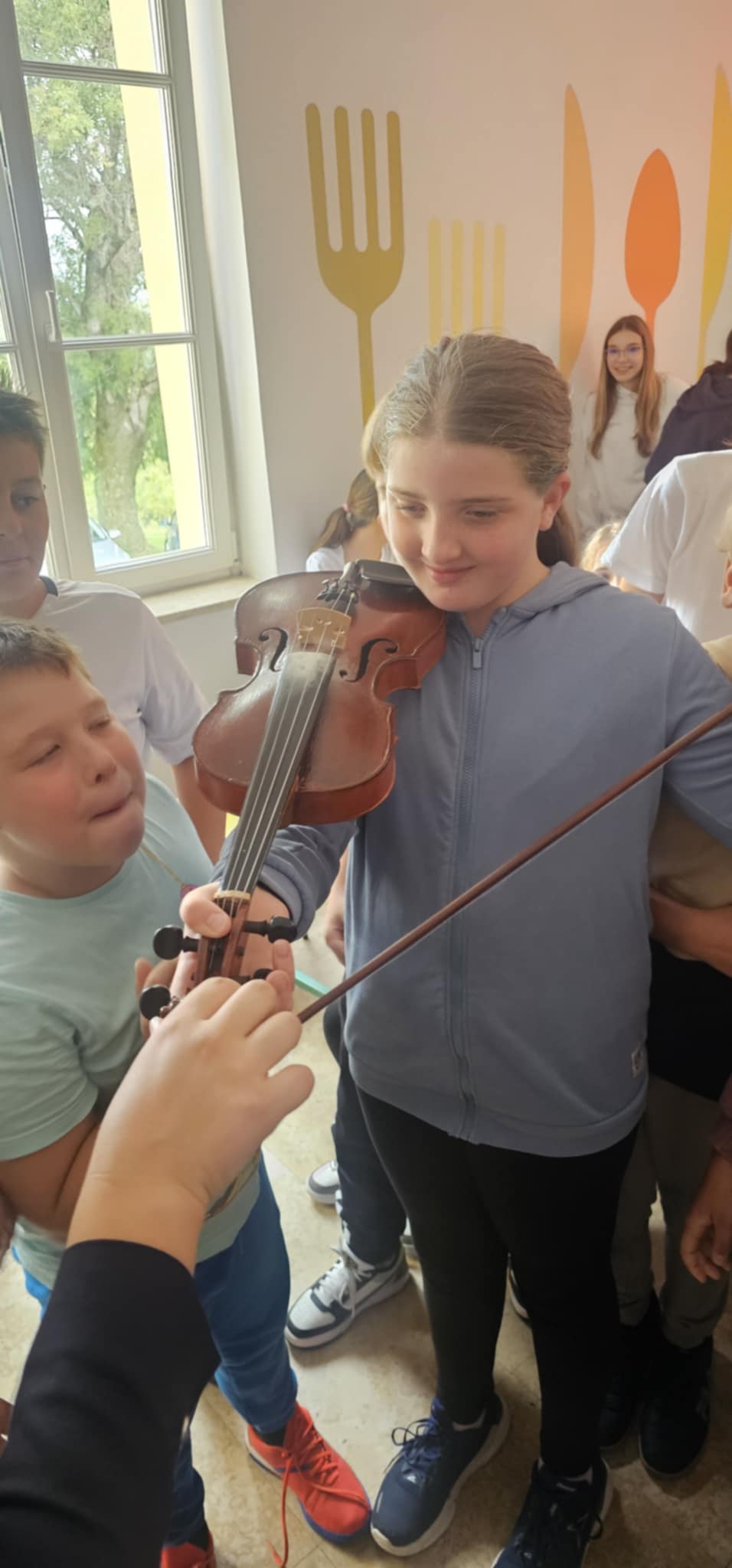 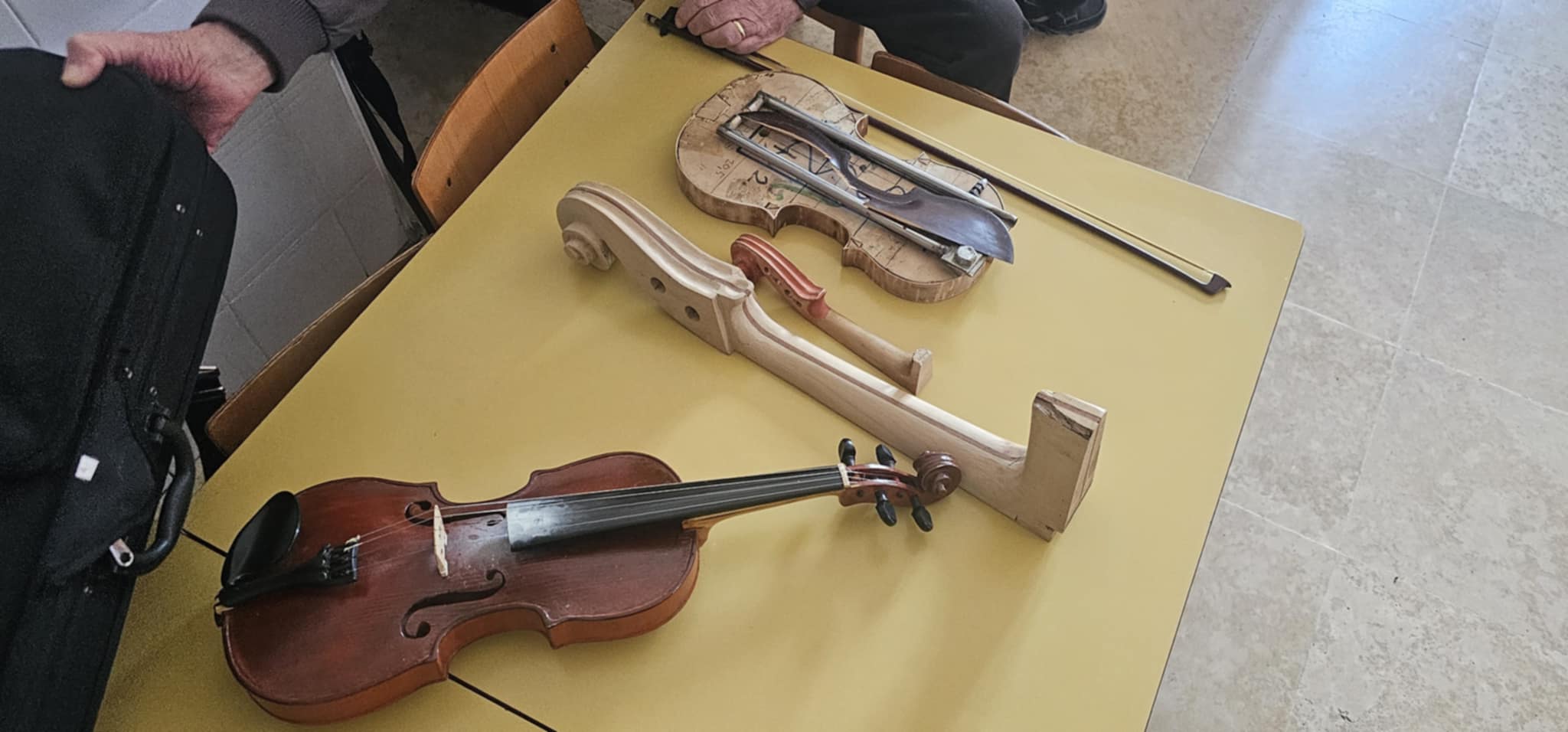 Prikupljanje podataka o izgledu oprtaljske narodne nošnje
Plesna radionica: Ples na tavolac
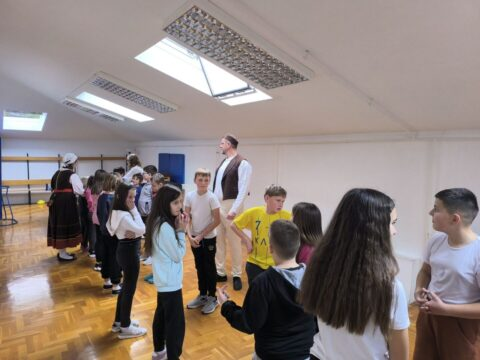 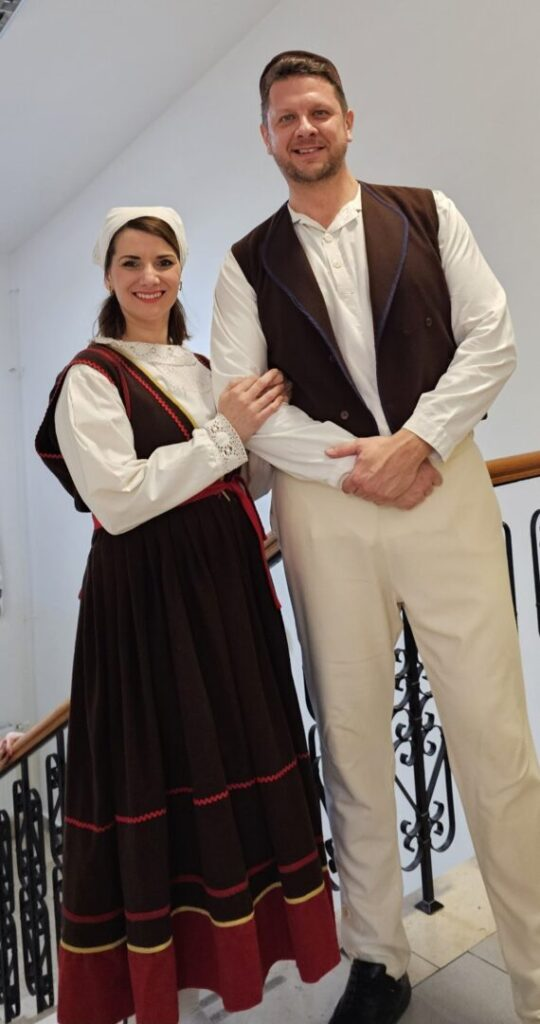 Radionica šivanja oprtaljskih narodnih nošnji
Uvježbavanje tradicijskog plesa Moj ćaća je kupija kozu
Izrada likovnih i literarnih radova
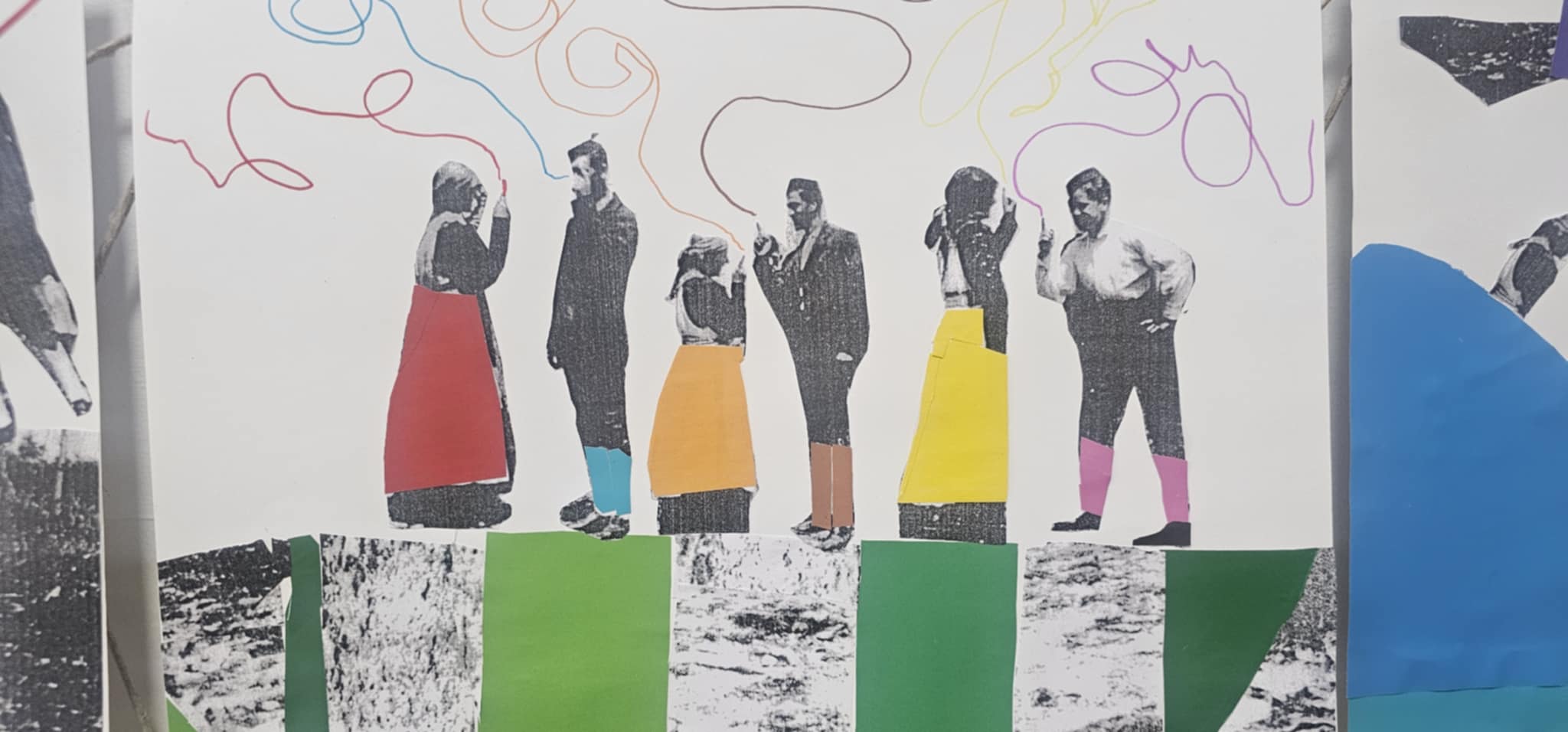 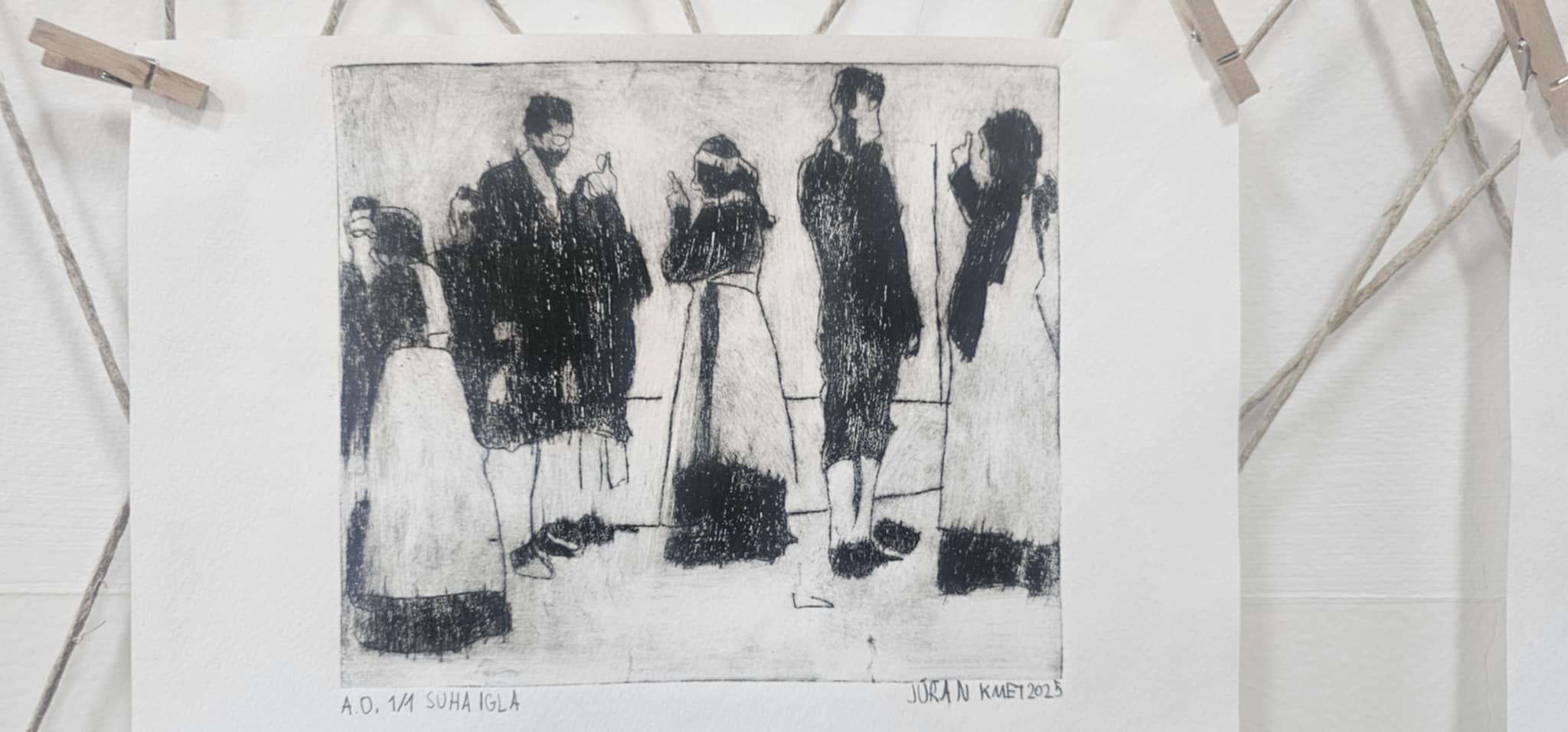 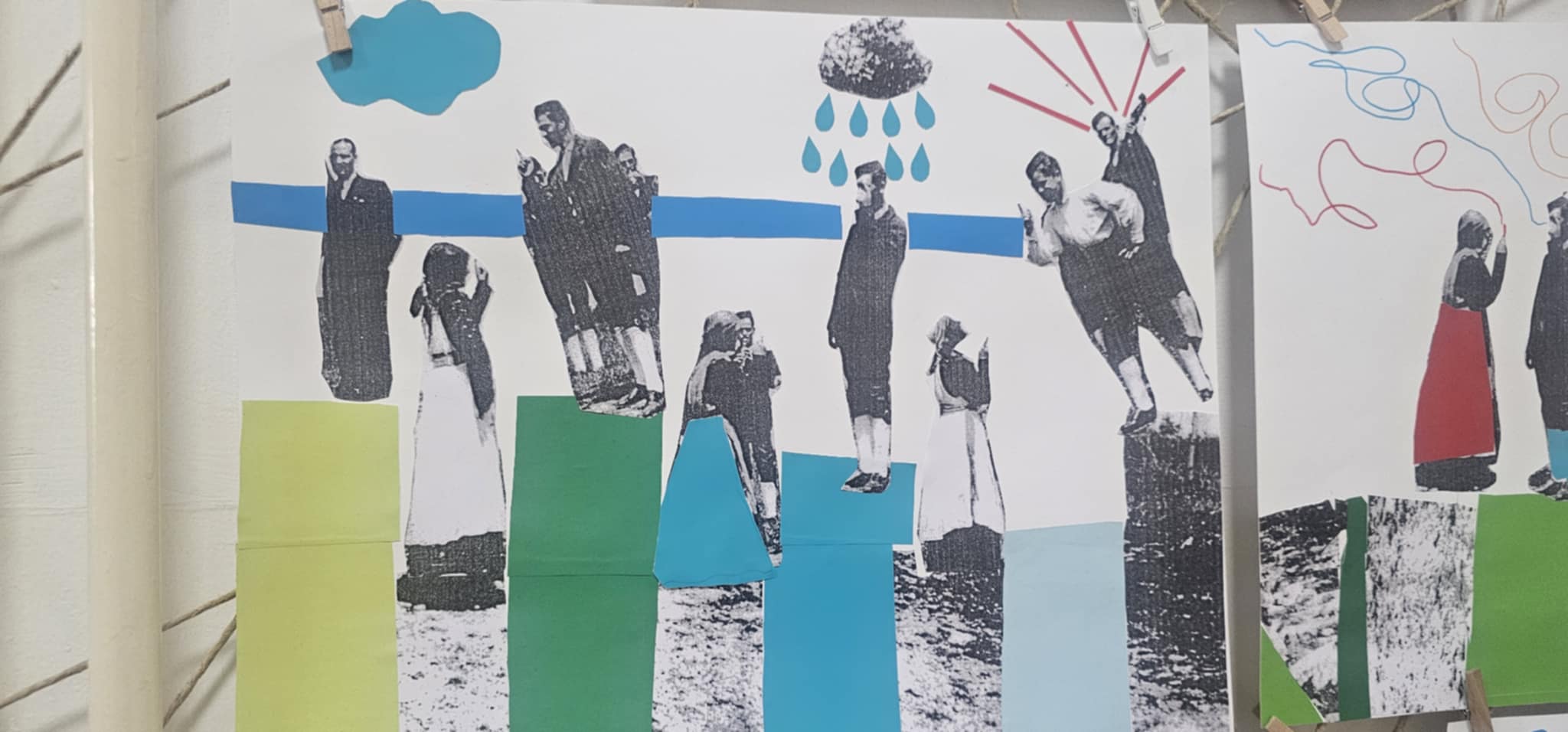 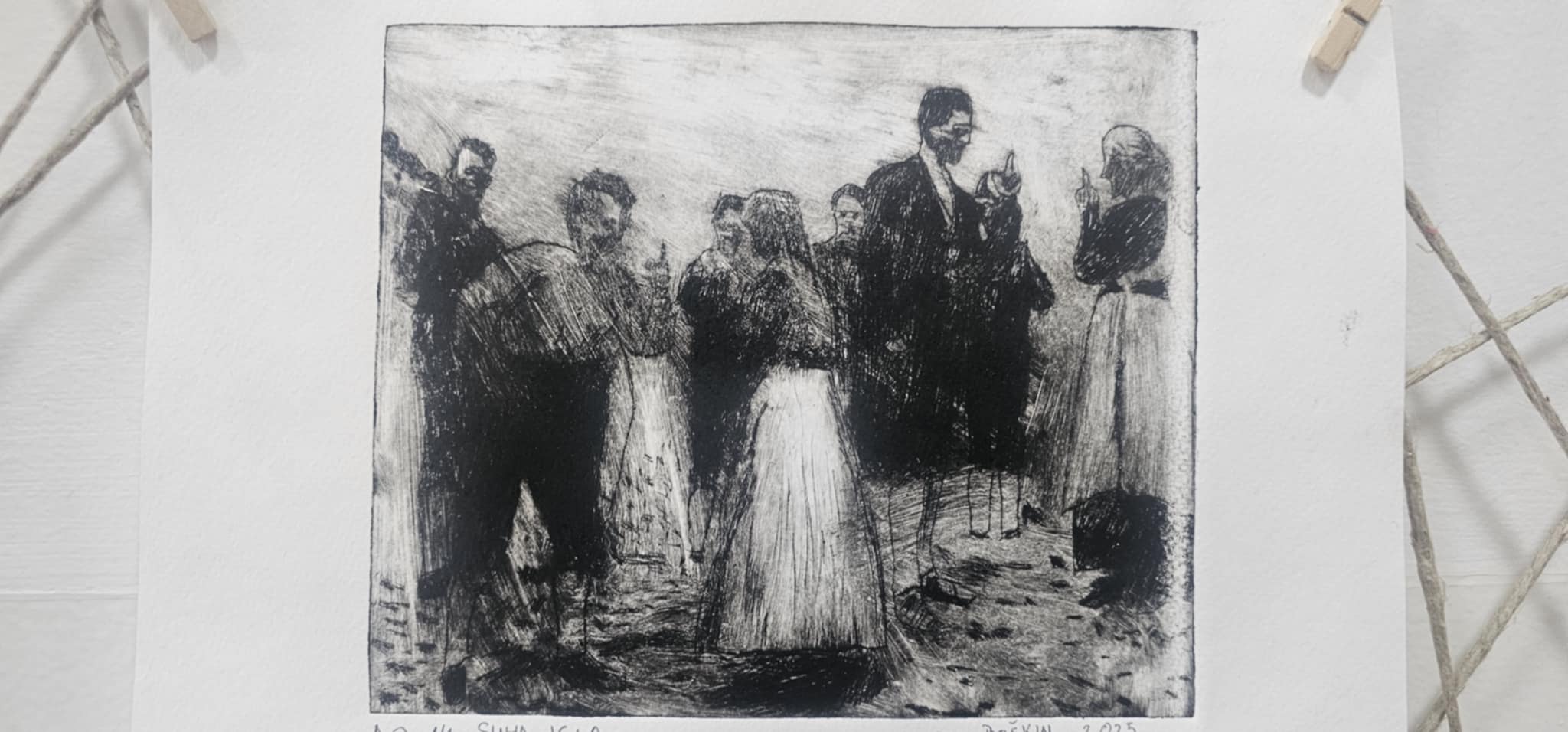 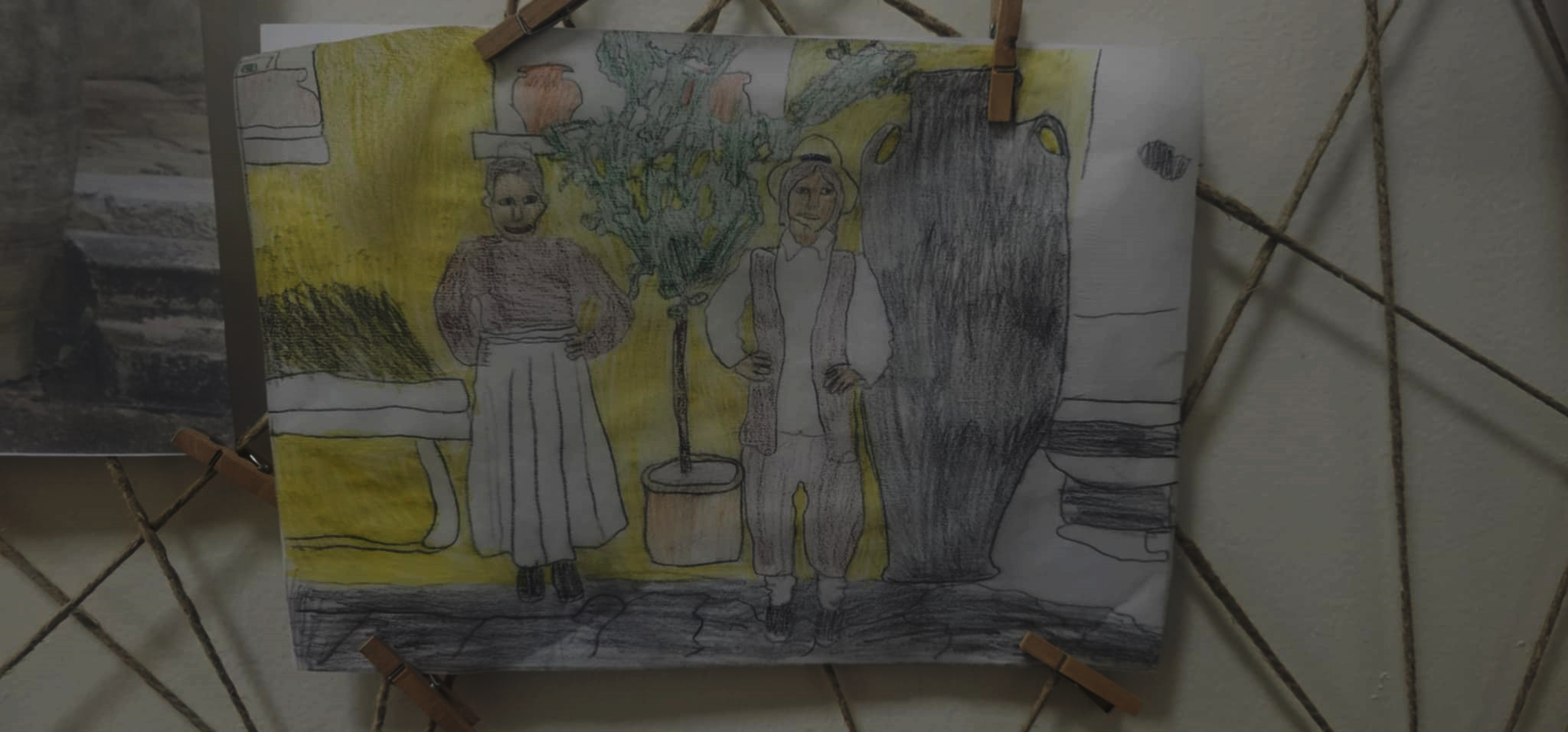 Prezentacija narodnih nošnji na Danu Općine Oprtalj
Prezentacija narodnih nošnji na školskoj priredbi
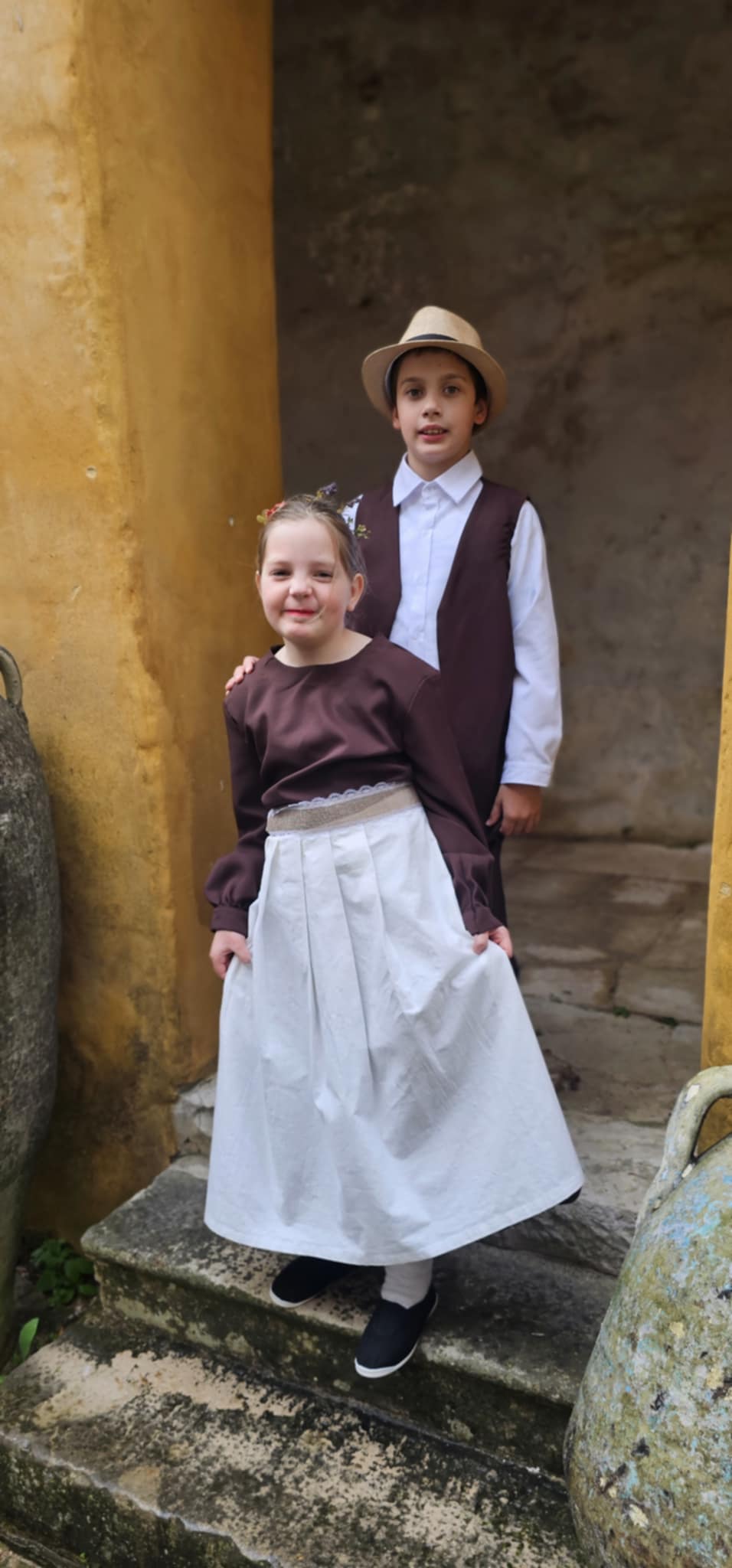 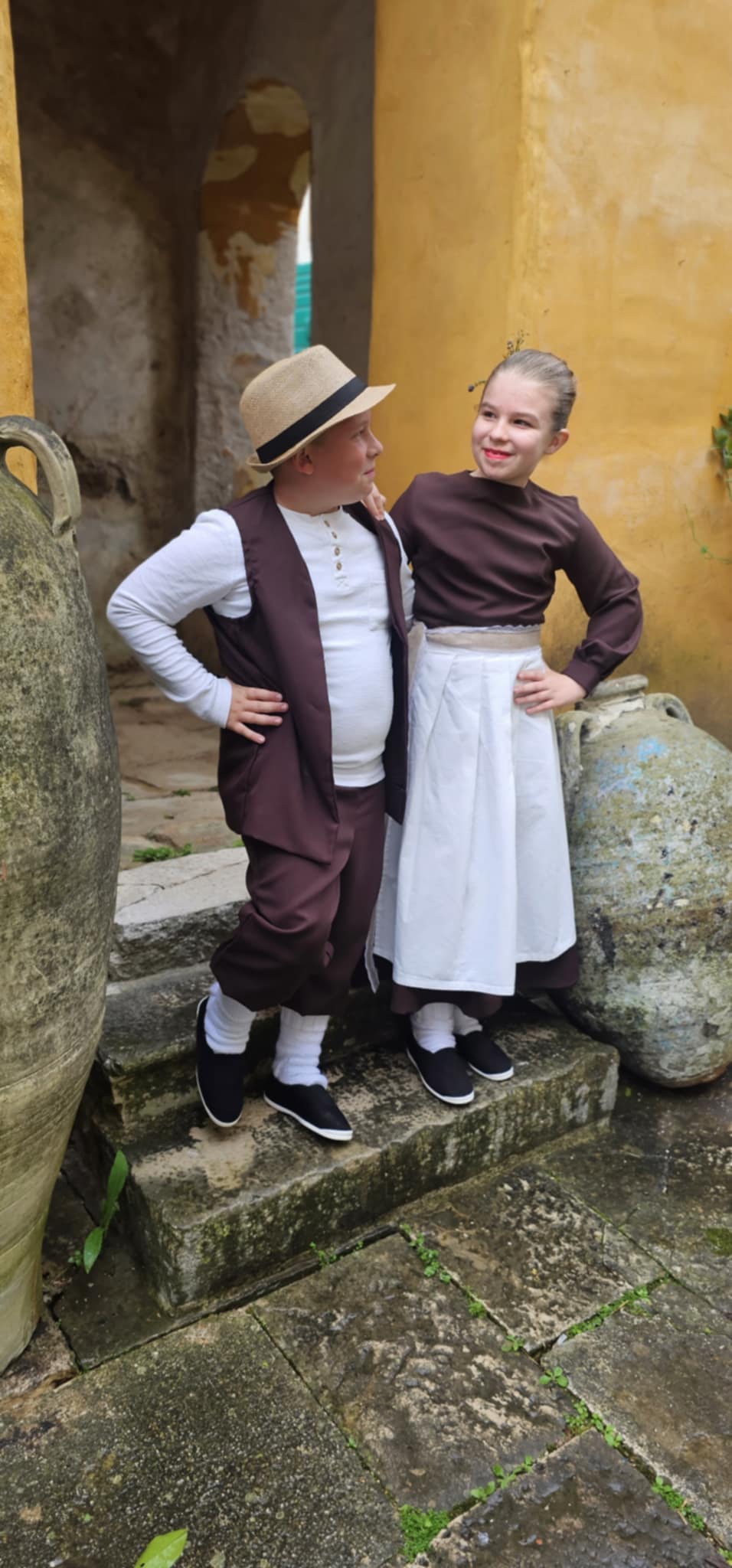 video
https://www.youtube.com/watch?v=8MApzZiWAD8
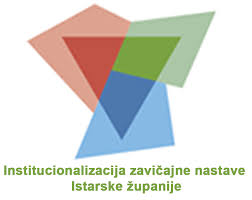 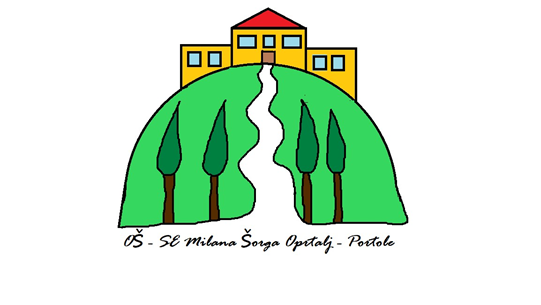 Voditeljice projekta: Ivana Kmet i Dina Kotiga


Školska godina 2024./25.